Figure 1 Baroreflex sensitivity graph for congestive heart failure and normal dogs, respectively.
Europace, Volume 11, Issue 2, February 2009, Pages 245–251, https://doi.org/10.1093/europace/eun383
The content of this slide may be subject to copyright: please see the slide notes for details.
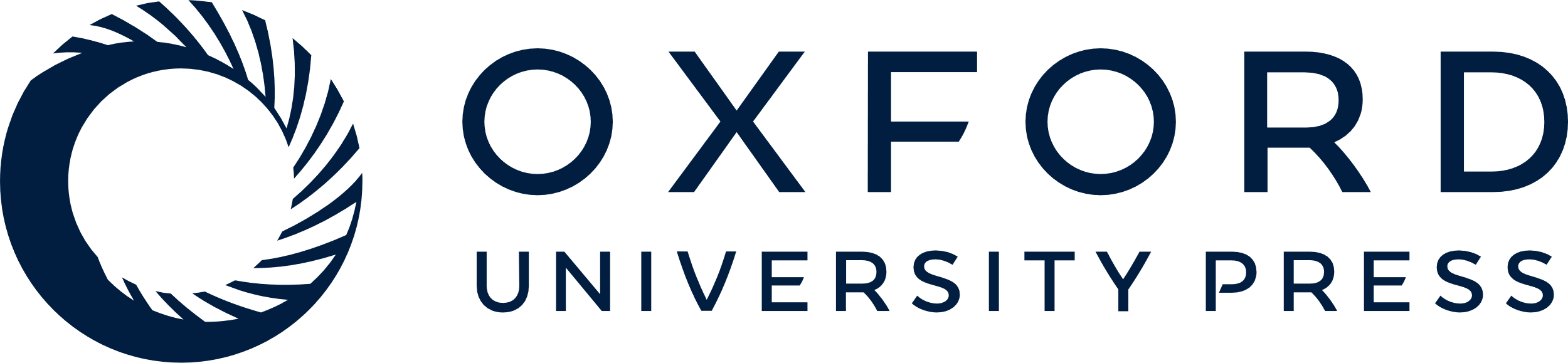 [Speaker Notes: Figure 1 Baroreflex sensitivity graph for congestive heart failure and normal dogs, respectively.


Unless provided in the caption above, the following copyright applies to the content of this slide: Published on behalf of the European Society of Cardiology. All rights reserved. © The Author 2009. For permissions please email: journals.permissions@oxfordjournals.org]